Hematology
Hematology, also spelled haematology (from the Greek, haima "blood," and -logy), is the branch of medicine concerned with the study, diagnosis, treatment, and prevention of diseases related to blood. Hematology includes the study of etiology. It involves treating diseases that affect the production of blood and its components, such as blood cells, hemoglobin, blood proteins, bone marrow, platelets, blood vessels, spleen, and the mechanism of coagulation. Such diseases might include hemophilia, blood clots, other bleeding disorders and blood cancers such as leukemia, myeloma, and lymphoma.
Blood facts
•	Approximately 8% of an adult’s body weight is made up of blood.
•	Females have around 4-5 litres, while males have around 5-6 litres. This difference is mainly due to the differences in body size between men and women.
•	Its mean temperature is 38 degrees Celcius.
•	It has a pH of 7.35-7.45, making it slightly basic (less than 7 is considered acidic).
•	Whole blood is about 4.5-5.5 times as viscous as water, indicating that it is more resistant to flow than water. This viscosity is vital to the function of blood because if blood flows too easily or with too much resistance, it can strain the heart and lead to severe cardiovascular problems.
•	Blood in the arteries is a brighter red than blood in the veins because of the higher levels of oxygen found in the arteries.
•	An artificial substitute for human blood has not been found.
Functions of blood
Blood has three main functions: transport, protection and regulation.
Transport
Blood transports the following substances:
•	Gases, namely oxygen (O2) and carbon dioxide (CO2), between the lungs and rest of the body
•	Nutrients from the digestive tract and storage sites to the rest of the body.
•	Waste products to be detoxified or removed by the liver and kidneys.
•	Hormones from the glands in which they are produced to their target cells.
•	Heat to the skin so as to help regulate body temperature.
Protection
Blood has several roles in inflammation:
•	Leukocytes, or white blood cells, destroy invading microorganisms and cancer cells.
•	Antibodies and other proteins destroy pathogenic substances.
•	Platelet factors initiate blood clotting and help minimize blood loss.
Regulation
Blood helps regulate:
•	pH by interacting with acids and bases
•	Water balance by transferring water to and from tissues
Composition of blood
Blood is classified as a connective tissue and consists of two main components:
1-	Plasma, which is a clear extracellular fluid.
2-	Formed elements, which are made up of the blood cells and platelets.
The formed elements are so named because they are enclosed in a plasma membrane and have a definite structure and shape. All formed elements are cells except for the platelets, which are tiny fragments of bone marrow cells.
Formed elements are:
1-	Erythrocytes, also known as red blood cells (RBCs).
2-	Leukocytes, also known as white blood cells (WBCs).
3-	Platelets.
Leukocytes are further classified into two subcategories called granulocytes which consist of neutrophils, eosinophils and basophils; and agranulocytes which consist of lymphocytes and monocytes.

The formed elements can be separated from plasma by centrifuge, where a blood sample is spun for a few minutes in a tube to separate its components according to their densities. RBCs are denser than plasma, and so become packed into the bottom of the tube to make up 45% of total volume. This volume is known as the haematocrit. WBCs and platelets form a narrow cream-coloured coat known as the buffy coat immediately above the RBCs. Finally, the plasma makes up the top of the tube, which is a pale yellow colour and contains just under 55% of the total volume.
Plasma
About 55% of blood is blood plasma, a fluid that is the blood's liquid medium, which by itself is straw-yellow in color. The blood plasma volume totals of 2.7–3.0 liters  in an average human. It is essentially an aqueous solution containing 92% water, 8% blood plasma proteins, and trace amounts of other materials. Plasma circulates dissolved nutrients, such as glucose, amino acids, and fatty acids (dissolved in the blood or bound to plasma proteins), and removes waste products, such as carbon dioxide, urea, and lactic acid.
Other important components include:
-Serum albumin.
-Blood-clotting factors (to facilitate coagulation).
-Immunoglobulins (antibodies).
-lipoprotein particles.
-Various other proteins.
-Various electrolytes (mainly sodium and chloride).
The term serum refers to plasma from which the clotting proteins have been removed. Most of the proteins remaining are albumin and immunoglobulins.
Formed Elements
The formed elements are cells and cell fragments suspended in the plasma. The three classes of formed elements are the erythrocytes (red blood cells), leukocytes (white blood cells), and the thrombocytes (platelets).
Erythrocytes (red blood cells)
Erythrocytes, or red blood cells, are the most numerous of the formed elements. Erythrocytes are tiny biconcave disks, thin in the middle and thicker around the periphery. The shape provides a combination of flexibility for moving through tiny capillaries with a maximum surface area for the diffusion of gases. The primary function of erythrocytes is to transport oxygen and, to a lesser extent, carbon dioxide.
Leukocytes (white blood cells)
Leukocytes, or white blood cells, are generally larger than erythrocytes, but they are fewer in number. Even though they are considered to be blood cells, leukocytes do most of their work in the tissues. They use the blood as a transport medium. Some are phagocytic, others produce antibodies; some secrete histamine and heparin, and others neutralize histamine. Leukocytes are able to move through the capillary walls into the tissue spaces, a process called diapedesis.In the tissue spaces they provide a defense against organisms that cause disease and either promote or inhibit inflammatory responses.
There are two main groups of leukocytes in the blood. The cells that develop granules in the cytoplasm are called granulocytes and those that do not have granules are called agranulocytes. Neutrophils, eosinophils, and basophils are granulocytes. Monocytes and lymphocytes are agranulocytes.
Neutrophils, the most numerous leukocytes, are phagocytic and have light-colored granules. Eosinophils have granules and help counteract the effects of histamine. Basophils secrete histomine and heparin and have blue granules. In the tissues, they are called mast cells. Lymphocytes are agranulocytes that have a special role in immune processes. Some attack bacteria directly; others produce antibodies.

Thrombocytes (platelets)
Thrombocytes, or platelets, are not complete cells, but are small fragments of very large cells called megakaryocytes. Megakaryocytes develop from hemocytoblasts in the red bone marrow. Thrombocytes become sticky and clump together to form platelet plugs that close breaks and tears in blood vessels. They also initiate the formation of blood clots.
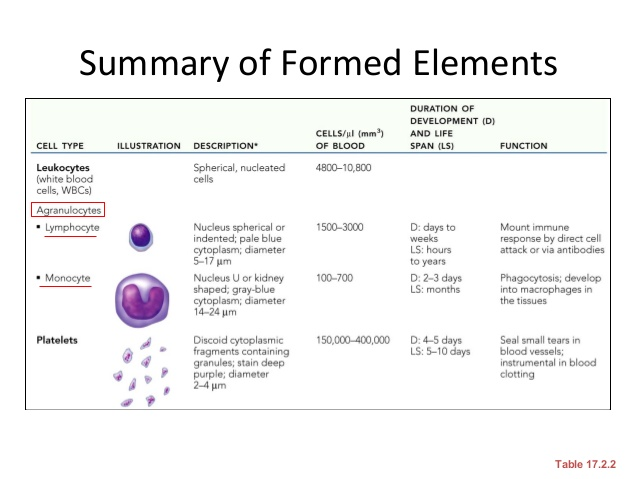